Информатика и ИТ
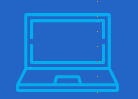 8
класс
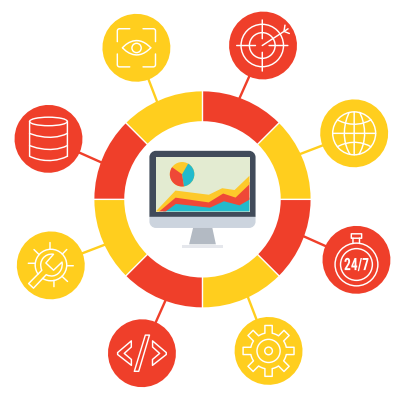 CMS (CONTENT MANAGEMENT SYSTEMS) - СИСТЕМЫ УПРАВЛЕНИЯ КОНТЕНТОМ
ПЛАН УРОКА
Принцип работы CMS;
Возможности и недостатки CMS;
Платформы CMS;
Примеры наиболее эффективных из платформ CMS.
ПРИНЦИП  РАБОТЫ CMS
В последние годы интернет настолько интенсивно влияет на жизнь людей, что он не только становится важной частью жизни человека, но и служит решающим фактором в развитии бизнес-проектов. Интернет играет ключевую роль в этих процессах, помогая компаниям вести и развивать свой бизнес, а также является инструментом коммуникации, который не имеет себе равных для всех. Интернет является виртуальным информационным пространством, и это пространство состоит из миллионов веб-сайтов.
ПРИНЦИП  РАБОТЫ CMS
Вы также можете создать свой собственный сайт и стать частью этого пространства. Для этого вам не нужно быть профессиональным или опытным программистом или нанимать команду специалистов-дизайнеров, программистов, чтобы воплотить в жизнь свою идею, достаточно просто обладать навыками использования CMS.
ОСНОВНЫЕ ПОНЯТИЯ
Хакер - компьютерный программист, который под видом несанкционированного доступа к конфиденциальной информации и её заражению вирусом нарушает систему защиты сетей, таких как закрытые информационные системы, Банк данных. 
Шаблон - содержание (текст, изображение, мультимедиа и т. д.) страница, которая состоит из набора HTML-тегов, заполненных системным механизмом сайта, с оригинальным дизайном и структурой .
СИСТЕМА УПРАВЛЕНИЯ КОНТЕНТОМ
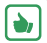 CMS (content management system - система управления контентом) - платформа, состоящая из набора функций, предназначенных для готовых шаблонных конструкций, ввода данных и проектных работ. CMS также представляет собой систему управления, которая позволяет легко и легко создавать и изменять (добавлять, редактировать и удалять) сайты, состоящие из текстовых и мультимедийных страниц. CMS дает возможность создавать новые страницы на сайте, изменять каталог продукции, повышать практичность таких процессов, как заказ.
СИСТЕМА УПРАВЛЕНИЯ КОНТЕНТОМ
Любой веб-сайт будет создан с использованием языка HTML, таблицы касакадных стилей CSS, веб-технологий, таких как PHP, JavaScript, а также систем управления базами данных, таких как MySQL. Все материалы, которые мы видим на сайте (текст, изображение, аудио, видео и т. д.) выводится на страницу с помощью данной веб-технологии . 
Как известно, такой процесс осуществляется только со стороны специалиста, который хорошо освоил эти языки веб-программирования. CMS также позволяет пользователю, не владеющему языками программирования, создавать и управлять сайтом.
СИСТЕМА УПРАВЛЕНИЯ КОНТЕНТОМ
Простота и удобство процесса работы с сайтом. Система управления CMS позволяет любому пользователю, независимо от уровня знаний, полностью работать над ресурсами [управление сайтом, редактирование данных, настройка структуры (добавление и удаление разделов)]. При этом не требуется технических знаний или передовых навыков по разработке и программированию структуры сайта. Возможность создания сайта на высокой скорости за короткое время. Первоначально создание сайта было трудоемким процессом, который занимал много времени.
СИСТЕМА УПРАВЛЕНИЯ КОНТЕНТОМ
Поскольку CMS автоматизирует большую часть рабочего процесса, он значительно экономит время на создании сайта и его отдельных частей. Это возможность создать красивый дизайн без лишних хлопот. Системное администрирование позволяет работать над дизайном сайта и улучшать его содержимое, добавлять и управлять новыми элементами.
 Многофункциональность. Современная система управления имеет сложную многоканальную структуру и больше похожа на конструкторскую. Такая универсальная, гибкая конструкция позволяет неопытному пользователю создать неповторимый, неповторимый сайт.
СИСТЕМА УПРАВЛЕНИЯ КОНТЕНТОМ
Управление правом пользования. CMS также имеет возможность распределять роли между пользователями сайта. Например, пользователь, входящий в качестве гостя, может оставлять комментарии на странице, но не имеет права изменять блоки меню или содержимое страницы и не может влиять на другие элементы сайта.
НЕДОСТАТКИ CMS
Наличие необходимости укрепления защитного слоя системы. 
Внутренние структуры очень распространенных систем управления изучаются хакерами, в результате их слабости становятся очевидными для многих. Поэтому взломать такую систему не составит труда профессиональным хакерам.
НЕДОСТАТКИ CMS
Работа по шаблону. CMS состоит из набора шаблонов, несмотря на различную гибкость. В некоторых CMS набор шаблонов шире, там можно найти дизайн и структуру, подходящую для любой идеи, которую вы хотите. В некоторых из них, из-за отсутствия набора шаблонов, реализация творческой идеи может быть затруднена.
Сложность создания специализированных сайтов с нестандартными функциями. Но такие сайты могут создавать специальные компании или IT-специалисты
ВОЗМОЖНОСТИ CMS
Каждый CMS имеет различные возможности в зависимости от его характеристик. Поэтому при выборе платформы CMS, удовлетворяющей потребностям компании, следует обращать внимание на её широкое распространение, наряду с ценой, а также на следующие особенности: 
защищенность; 
наличие возможности переделки элементов; набор функций и возможностей;
ВОЗМОЖНОСТИ CMS
Удобство при работе с заголовком, метатегами, другой важной для рекламы информацией; 
возможность создания пользовательских имен для страниц и семантических URL-адресов;
производительность работы; 
возможность исправления ошибок; 
поддержка карты сайта;
простота добавления и удаления страниц.
ПРИМЕРЫ СMS
Рассмотрим некоторые популярные бесплатные CMS, их основные достоинства и недостатки.
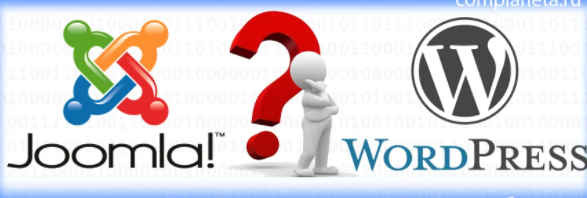 CMS WORDPRESS
Wordpress является бесплатной CMS. 
Её популярность вызвана простотой установки, универсальностью, минимальными требованиями к ресурсам, возможностью расширения функциональности за счет плагинов, простой смены оформления и еще множеством факторов.
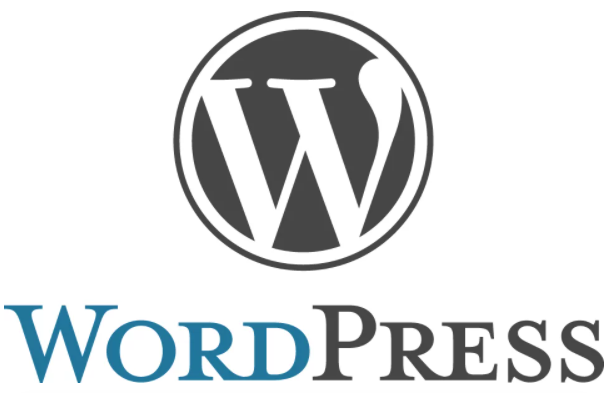 CMS WORDPRESS
Возможности предоставляет нам CMS Wordpress:
Поиск по сайту, RSS-лента, комментарии, рубрики, метки – это все заложено в Wordpress. 
Редактирование загружаемых изображений в административной панели. 
Поддерживаются функции масштабирования, поворота, отражения и обрезки изображения. 
Мощный визуальный текстовый редактор, который имеет возможность расширения функциональности;
создание статических страниц.
CMS WORDPRESS
Простота публикации записей.
В новых версиях Wordpress появилась возможность создания множества меню с желаемым набором записей, рубрик и статических страниц. 
Автоматическое обновление плагинов, шаблонов и самого Wordpress. Периодическая проверка наличия обновлений.
Расширение функциональности за счет плагинов, которых в библиотеке огромное множество.
Это лишь малая часть возможностей Wordpress, на самом деле их намного больше. На Wordpress можно построить любой сайт: от визитки до мощного портала.
ВОЗМОЖНОСТИ CMS JOOMLA!
Бесплатный CMS Joomla! больше подходит для создания различных новостных порталов, статейников, каталогов товаров. Управление сайтом осуществляется, как и у Wordpress, через административную панель.
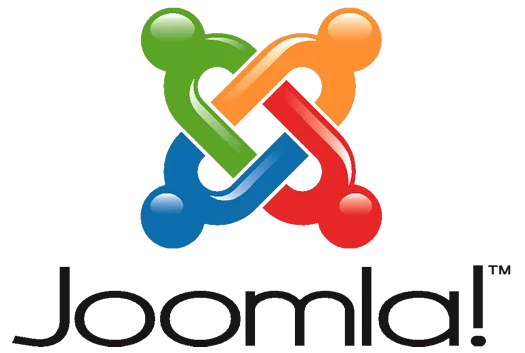 ВОЗМОЖНОСТИ CMS JOOMLA!
Joomla! Предоставляет следующие возможности:
Легкая смена оформления сайта благодаря шаблонам.
Расширение функциональности помощью модулей.
Широкие возможности управления пользователями сайта, установка прав для просмотра и уровня доступа.
Поддержка множества языков и их быстрая смена.
Минимальные ресурсы для работы.
Управление файлами с помощью Медиа-менеджера.
ВОЗМОЖНОСТИ CMS JOOMLA!
Управление файлами с помощью Медиа-менеджера.
Создание и редактирование меню.
Установка на сайт рекламных баннеров и многое другое.
Это малая часть всех возможностей Joomla. Можно зайти на официальный сайт Joomla! и просмотреть полный список возможностей самостоятельно.
ЗАКРЕПЛЕНИЕ
1.  Что вы понимаете под CMS?
2.  Как вы думаете, зачем нужны CMS?
3.  Какие возможности у CMS?
4. На что следует обратить внимание при выборе платформ CMS?
ЗАДАНИЕ ДЛЯ САМОСТОЯТЕЛЬНОЙ РАБОТЫ
Ответьте на вопросы:
Что такое системы управления контентом?
 Для каких целей используются системы управления контентом?
 Каковы преимущества CMS?
 Какие есть недостатки в CMS?
 Что такое шаблон?